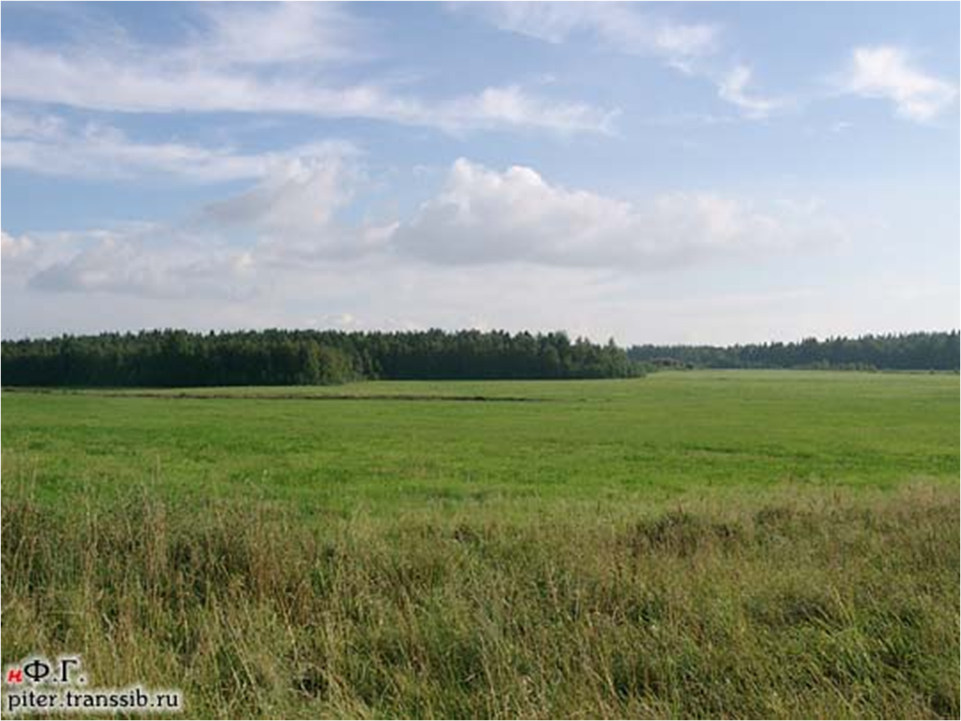 Муниципальное автономное дошкольное образовательное  учреждение   -   детский  сад №59 комбинированного вида «Колосок»Кушвинского городского округаПедагогический проект ЭКОКОЛОБОК«В согласии жить со зверями и птицами – значит ответственно к ним относиться!»                                                                                  Презентацию подготовили воспитатели:                                                    Меньшикова И.М.                                          Дягилева Л.Н.
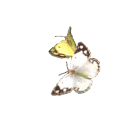 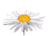 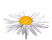 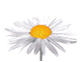 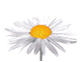 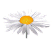 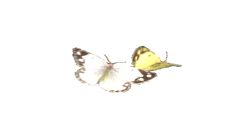 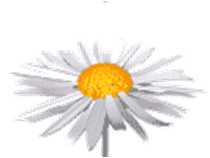 МАДОУ № 59
г. КУШВА 2014г.
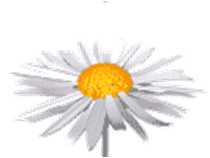 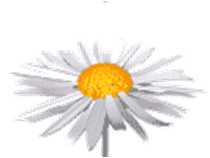 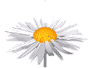 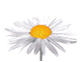 Участники проекта: дети, воспитатели и родители старшей группы МАДОУ №59
Участники проекта:дети старшей группы, воспитатели, родители.Название команды: «Юные любители домашних животных»Наш девиз:            «Домашних животных я очень люблю Кормлю, берегу и ласкаю.         Собаку и кошку, козу и свинью Друзьями своими считаю»
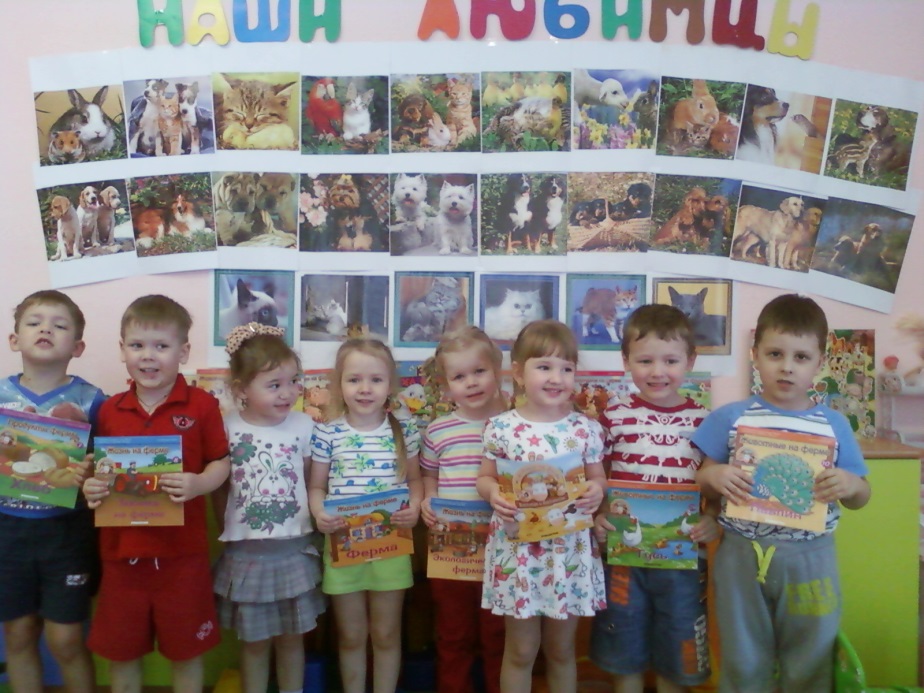 Вид проекта: познавательный, групповой, краткосрочный.
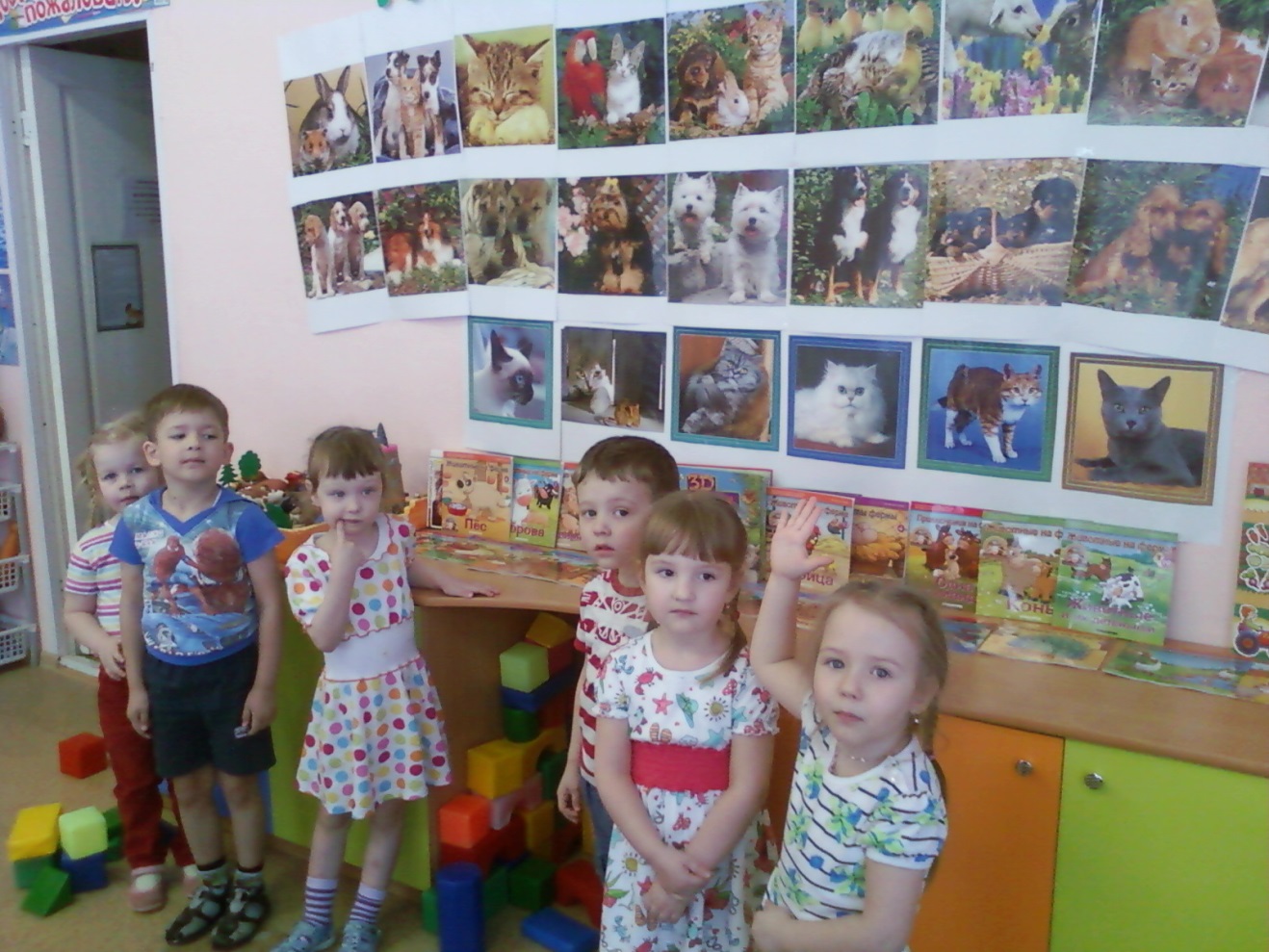 Актуальность
Воспитание бережного и заботливого отношения к животным имеет большое значение в дошкольный период в жизни ребенка.
 Мир животных чрезвычайно привлекателен, животные в доме - важный фактор воспитания. 
Но не может быть добрым человек, который не любит животных, который никогда не проявил о них заботу.
 Вовлекая ребенка в совместную деятельность по уходу за домашними питомцами, взрослые развивают в нем чуткость, побуждают к сочувствию, воспитывают готовность помогать делом.
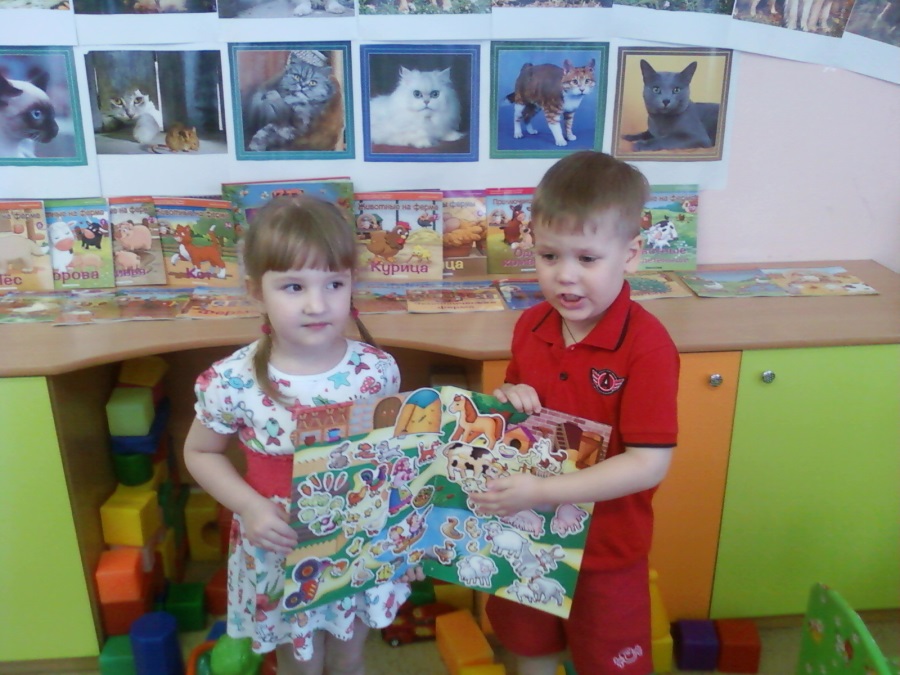 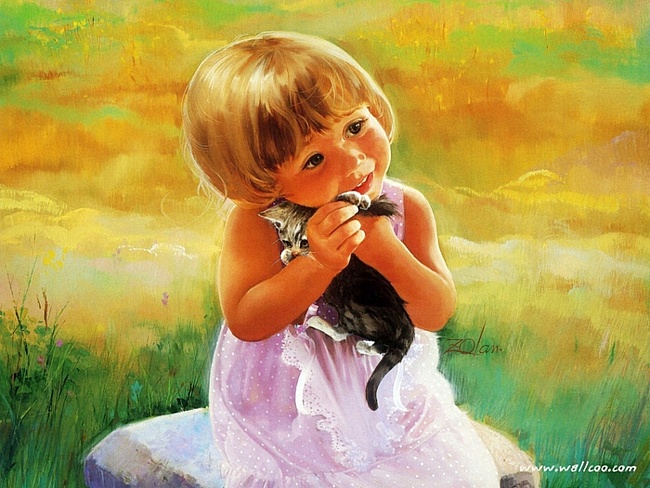 Цель проекта: создание условий для формирования основ экологической культуры у детей дошкольного возраста, развития личностно-значимого отношения к природе, к домашним животным.
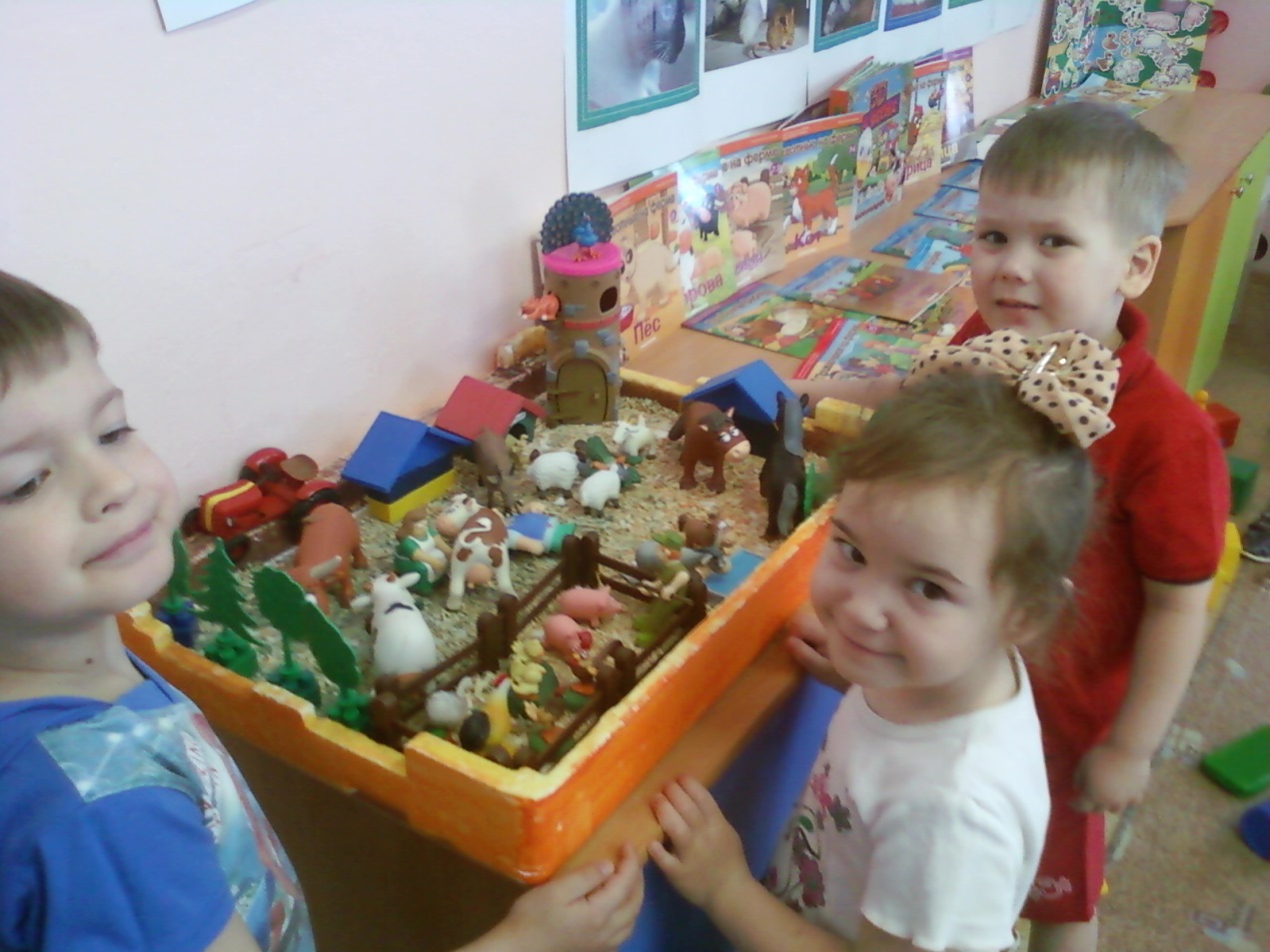 Задачи проекта:
Развитие знаний экологического содержания, отражающих взаимосвязи в природе, место и роль человека во взаимоотношениях с природой и миром домашних животных.
Воспитывать гуманное отношение к животным.
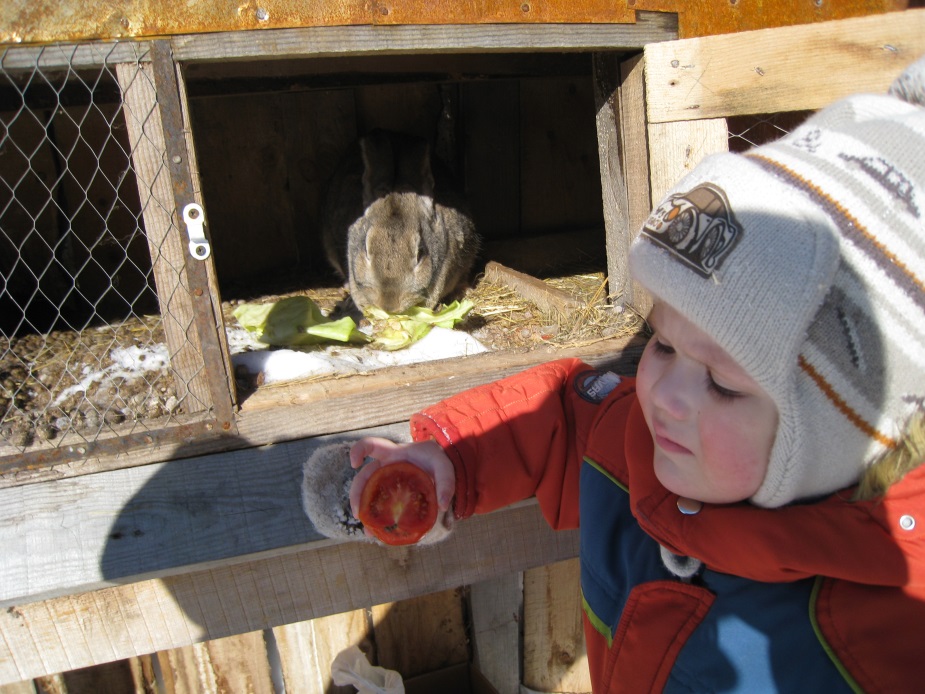 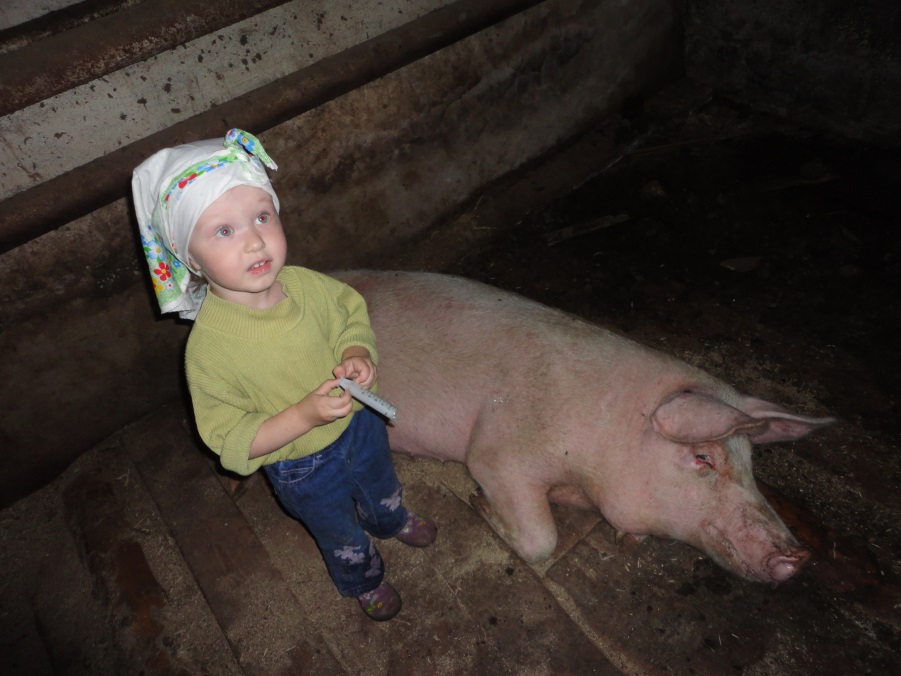 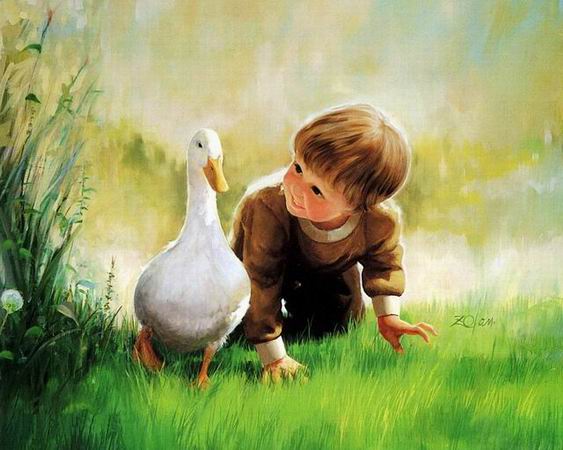 Формы и методы работы по проекту: 
«В согласии жить со зверями и птицами – значит ответственно к ним относиться!»

НОД по ФЦКМ по темам: «На бабушкином дворе», «На птичьем дворе», «Кошка и собака - наши милые друзья». 
Экскурсия на  фермерское хозяйство к Воробьевой Л.Н.
Альбом детских рассказов и рисунков «Наши любимцы»
Макет «На ферме у Василия и Василисы»
Библиотека «Открой веселый мир фермы»
Выставка «Домашние животные». 
Центр дидактической игры «Угадай и назови», «Мамы и их детки», «Кто кем станет?», «Чем накормить? », «Домашние или дикие?». 
 Развлекательная программа для детей и родителей «Веселый мир фермы»
Презентация на тему: «В согласии жить со зверями и птицами – значит ответственно к ним относиться!»
Подбор иллюстративного материала по теме «Домашние животные»
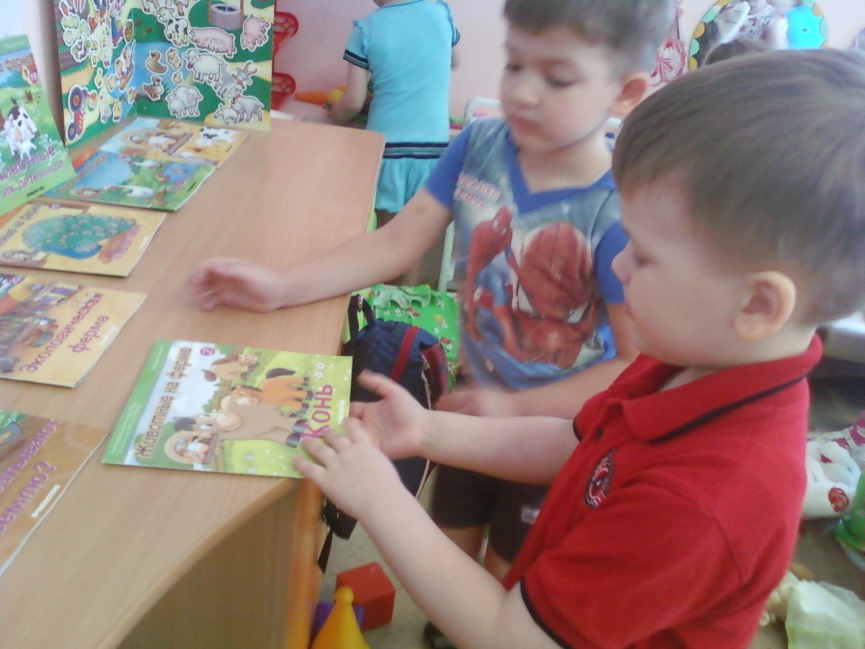 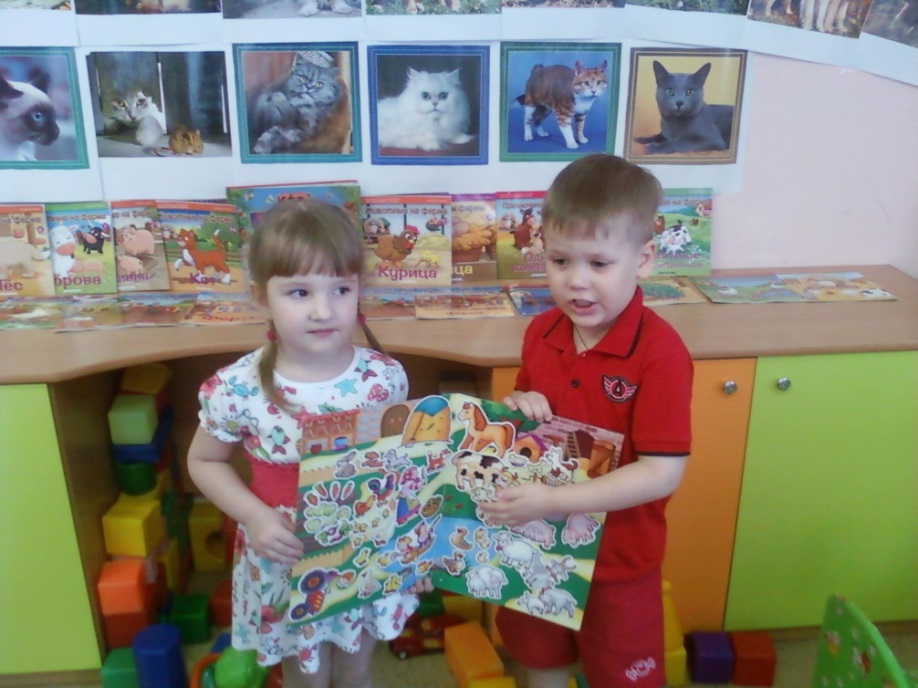 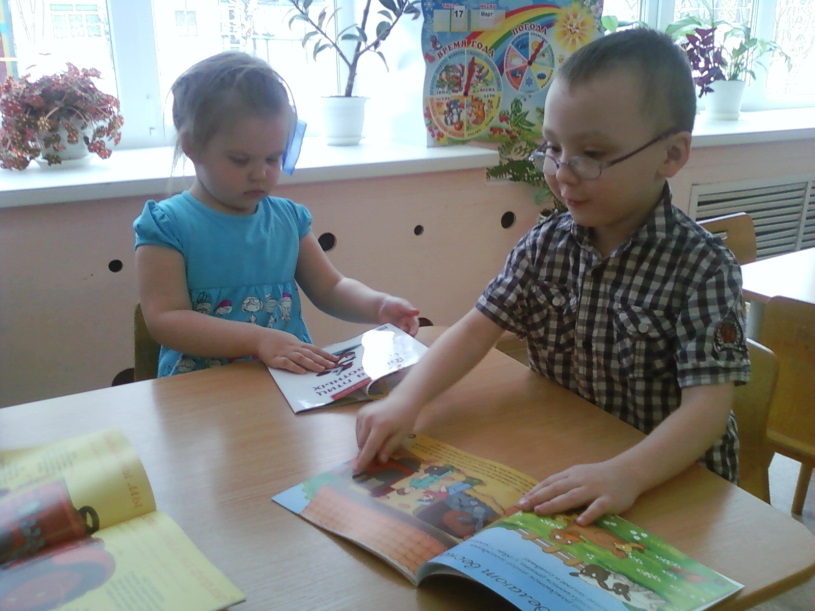 Библиотека «Открой веселый мир фермы»
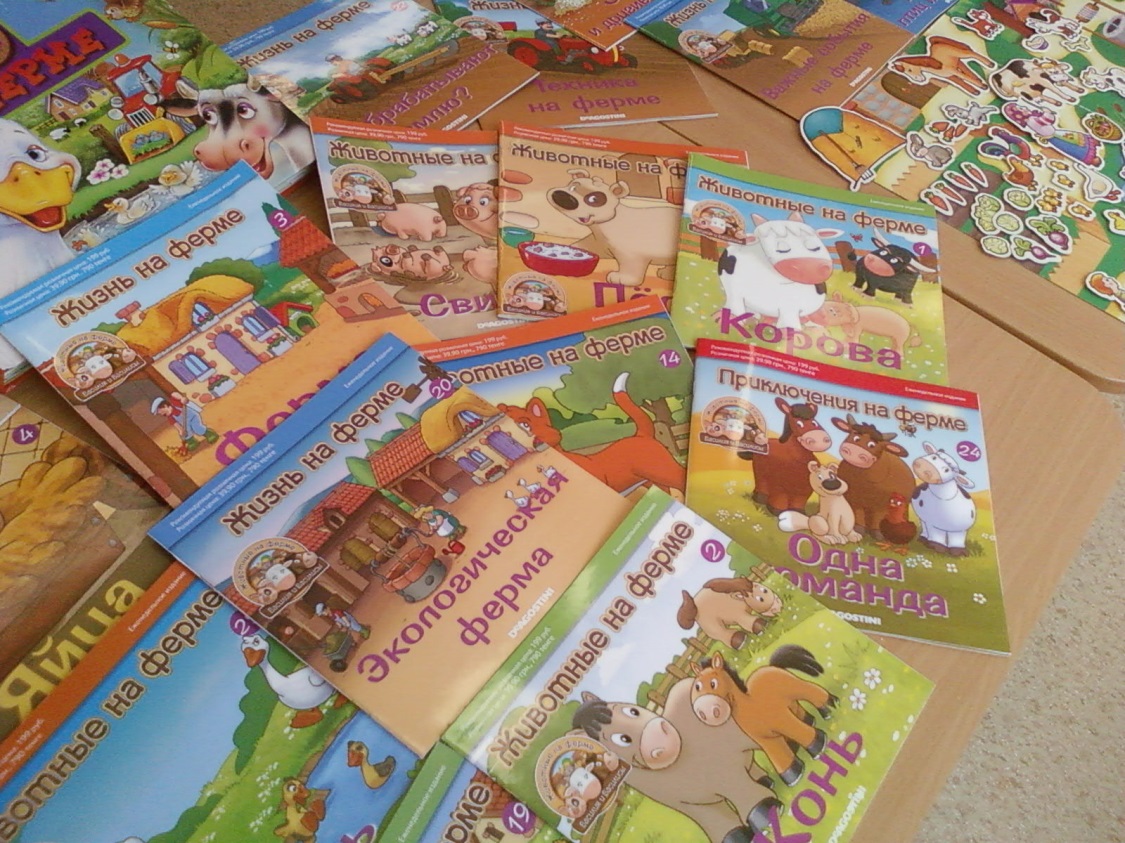 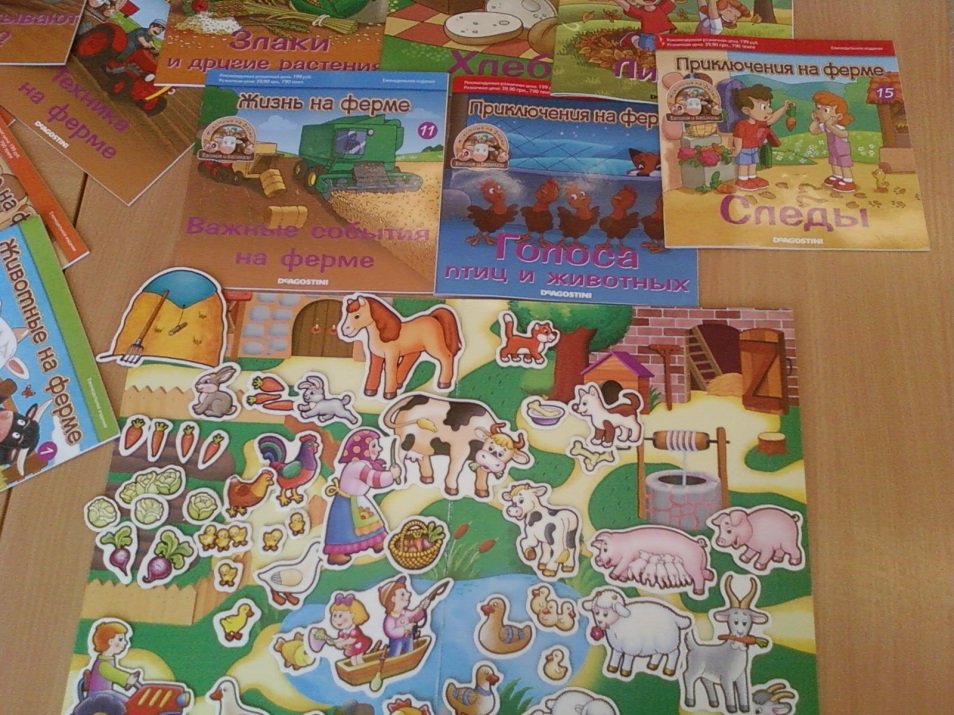 Выставка «ДОМАШНИЕ ЛЮБИМЦЫ»
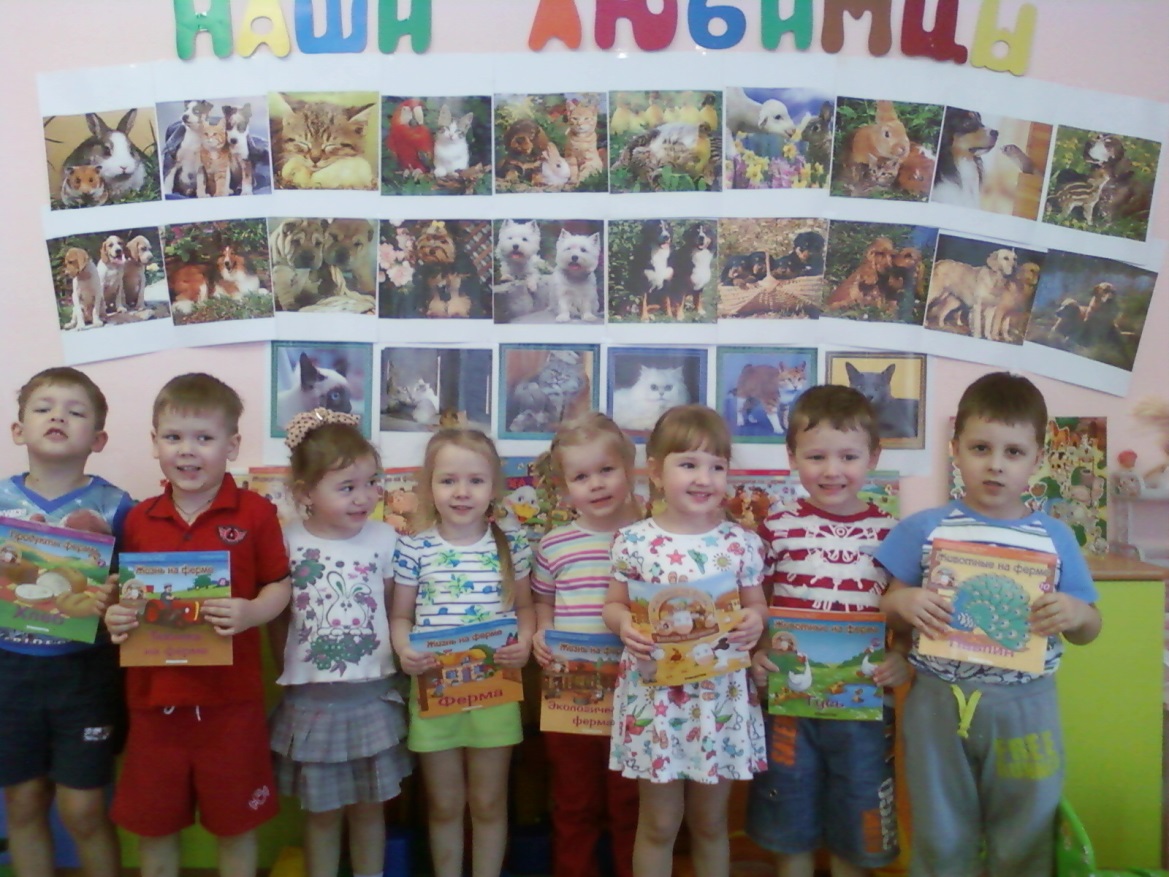 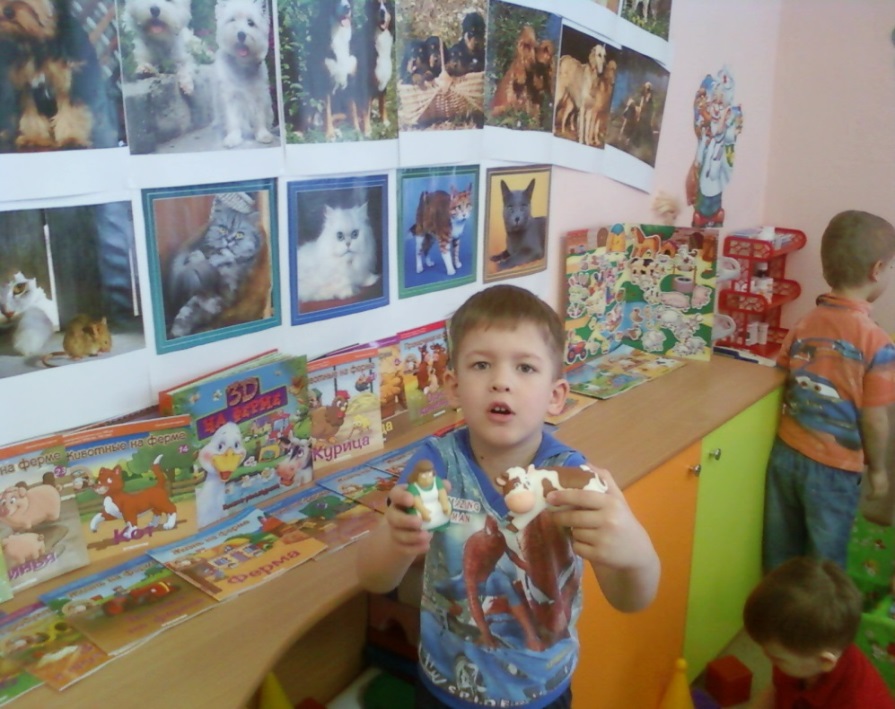 Сюжетно – ролевая игра 
«Домик в деревне»
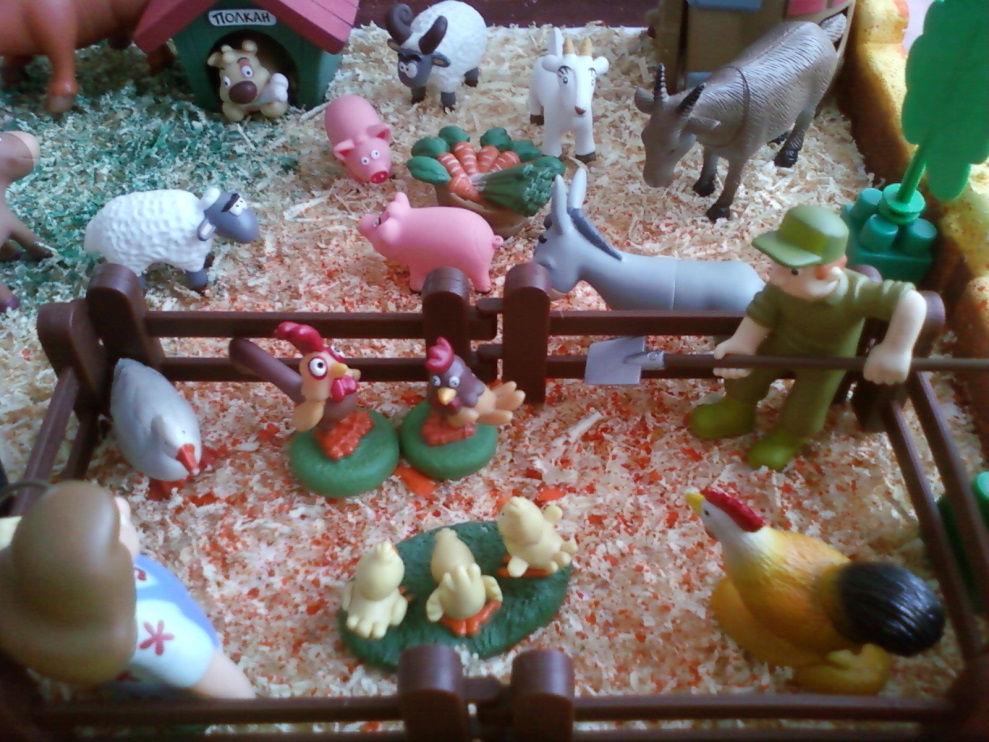 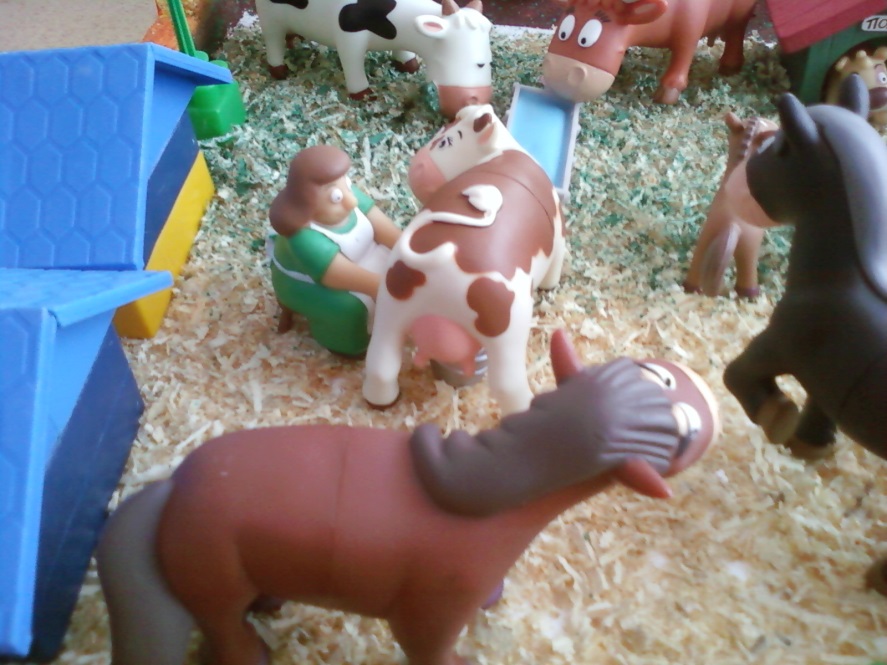 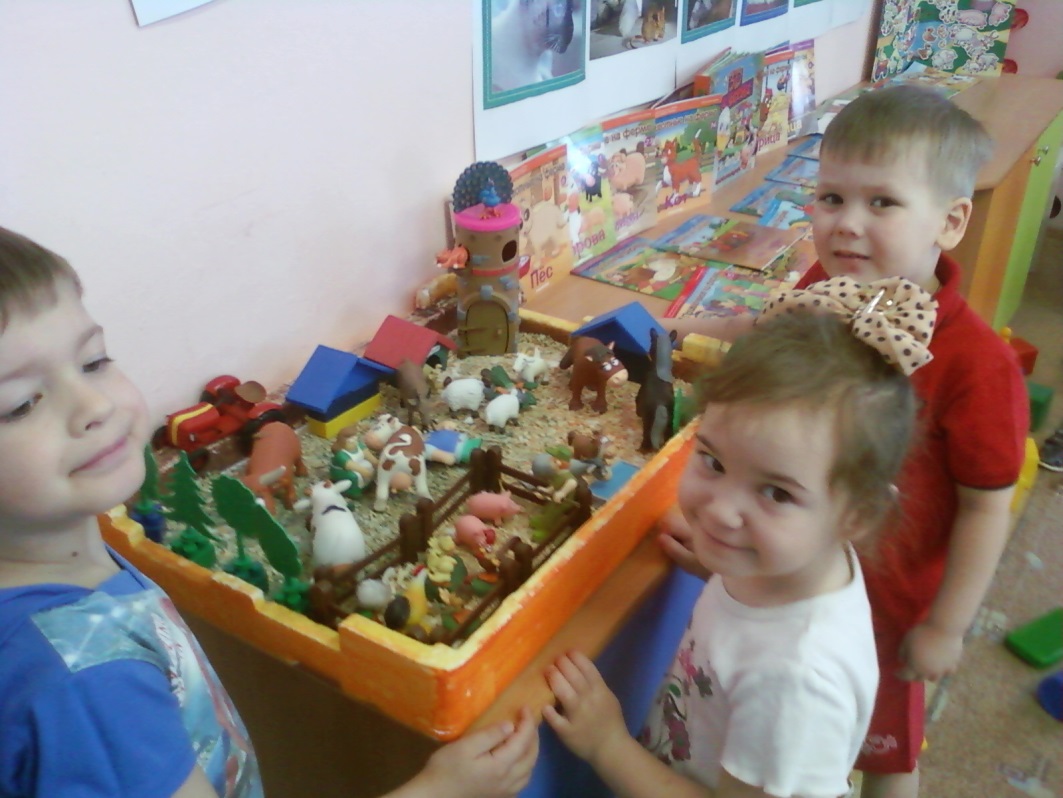 На ферме у Л.Н.Воробьевой
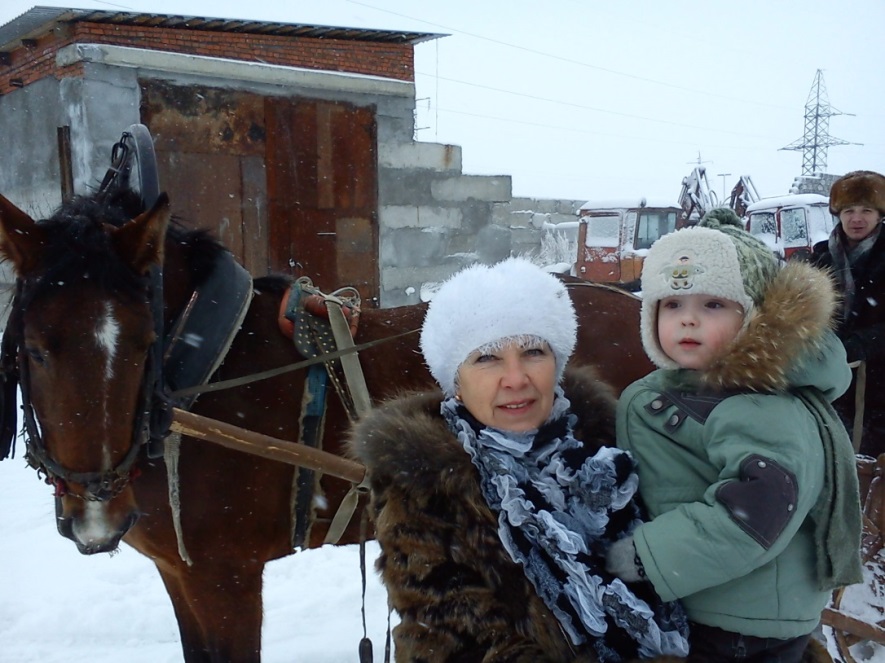 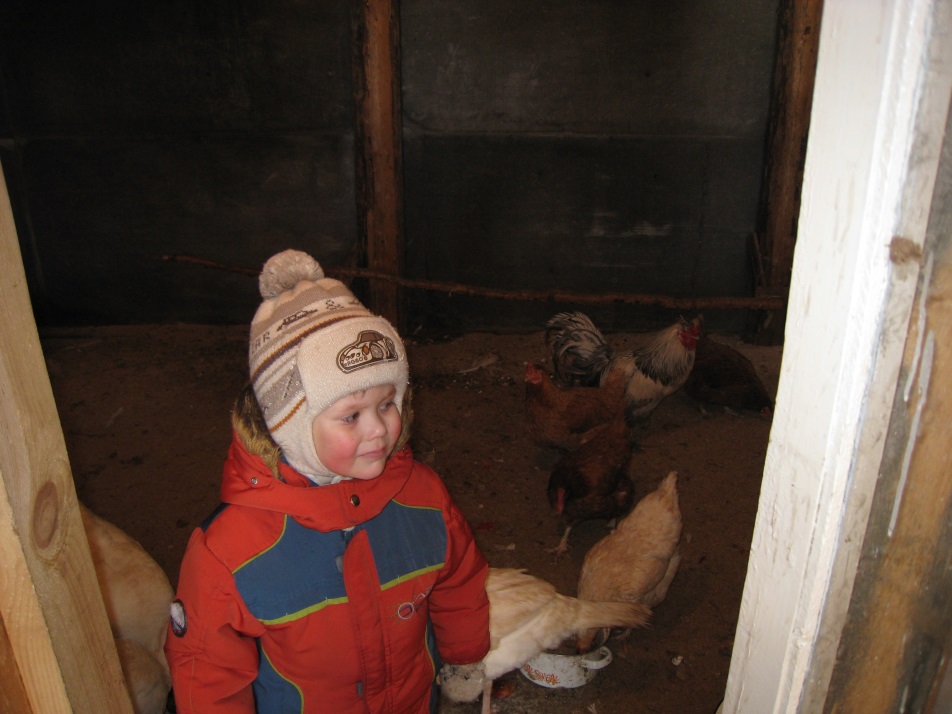 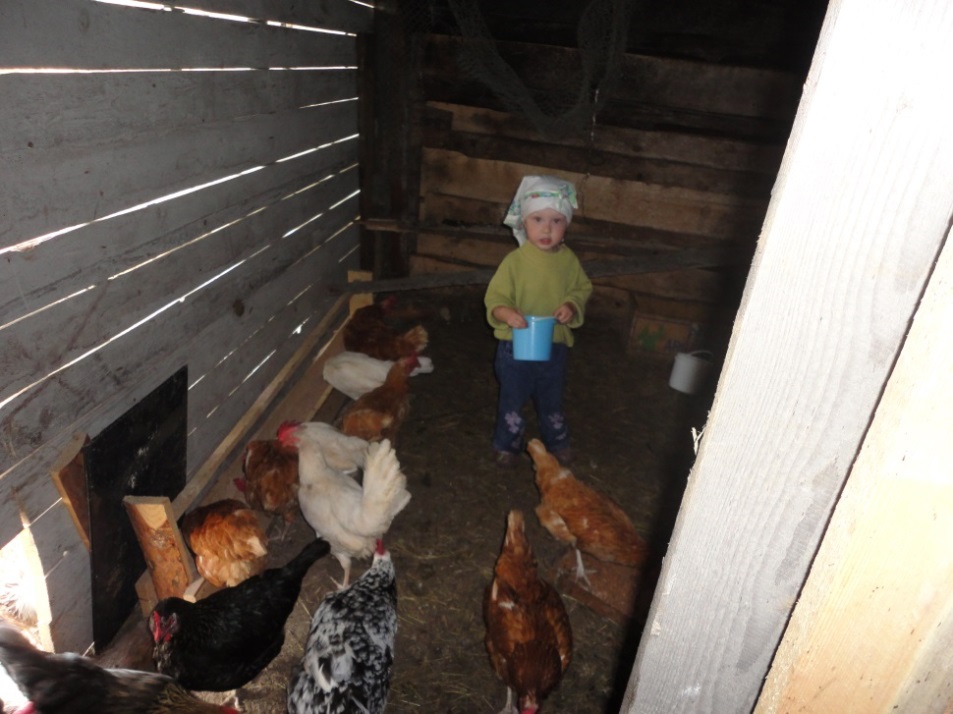 Библиотека «Веселая ферма у 
Василия и Василисы»
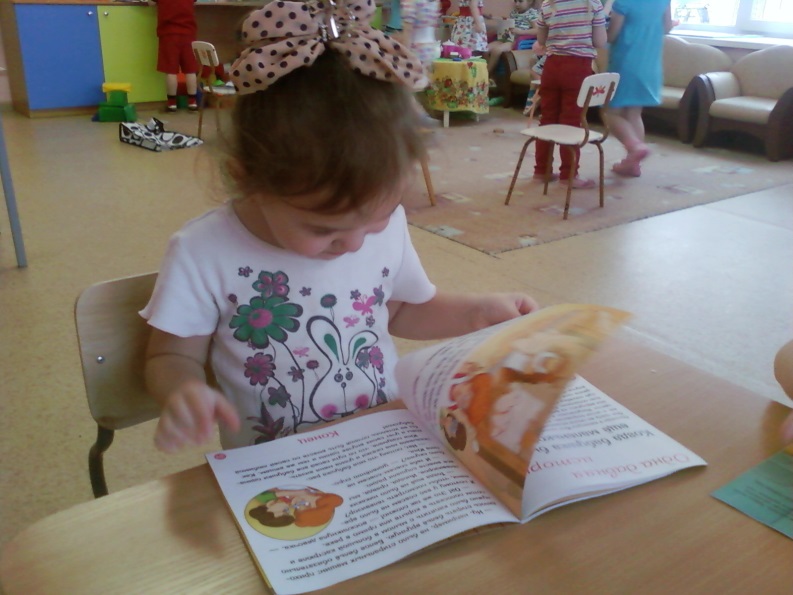 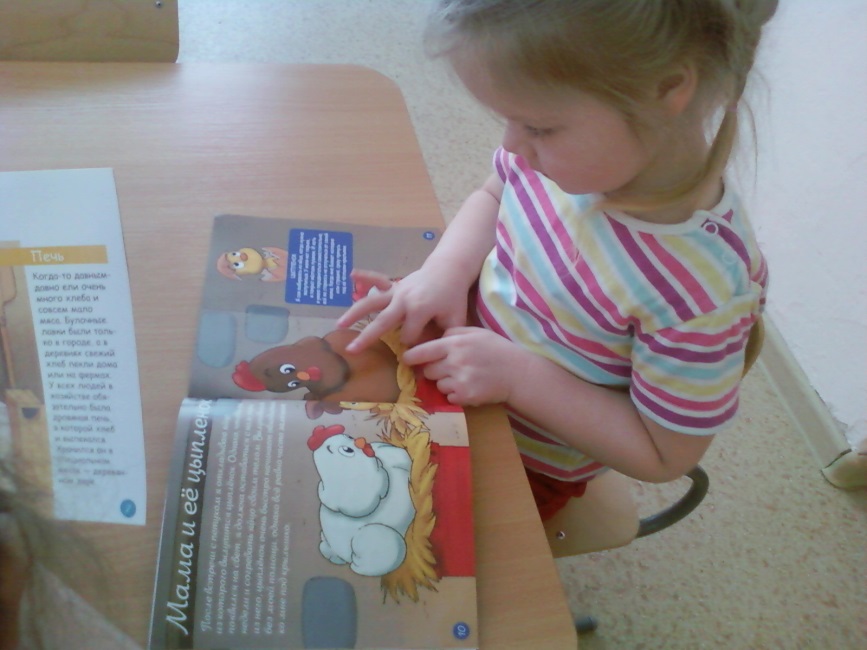 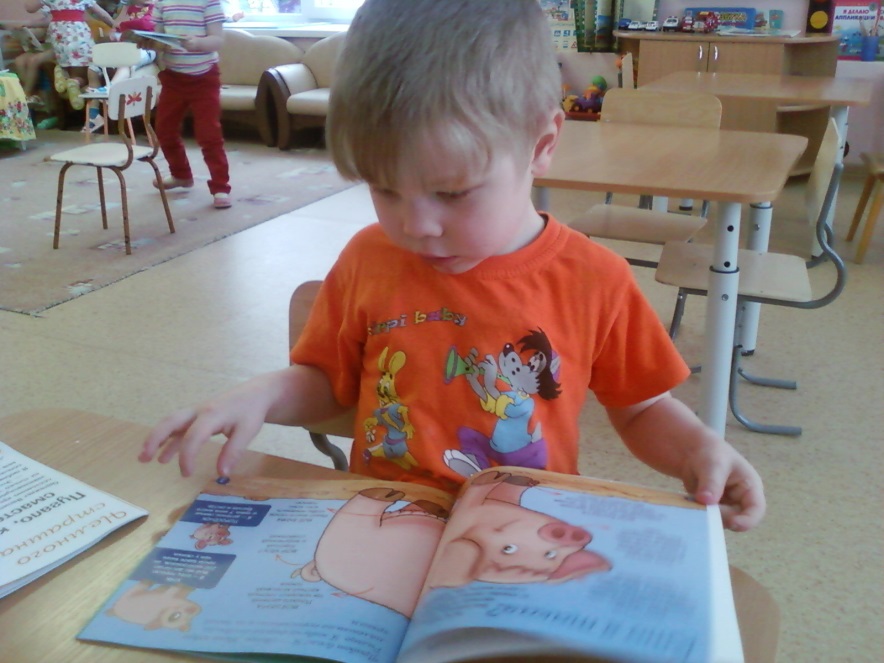 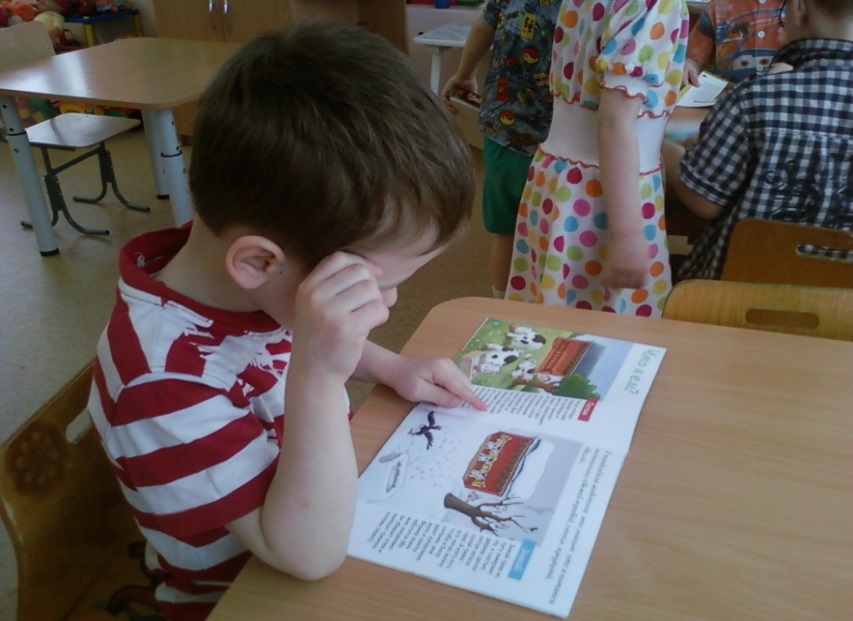 Итог работы над проектом
    Выставка «Веселый мир фермы»

Презентация на тему: «В согласии жить со зверями и птицами – значит ответственно к ним относиться!»

Развлекательная программа для детей и родителей 
      «Веселый мир фермы»
Выставка детских рисунков
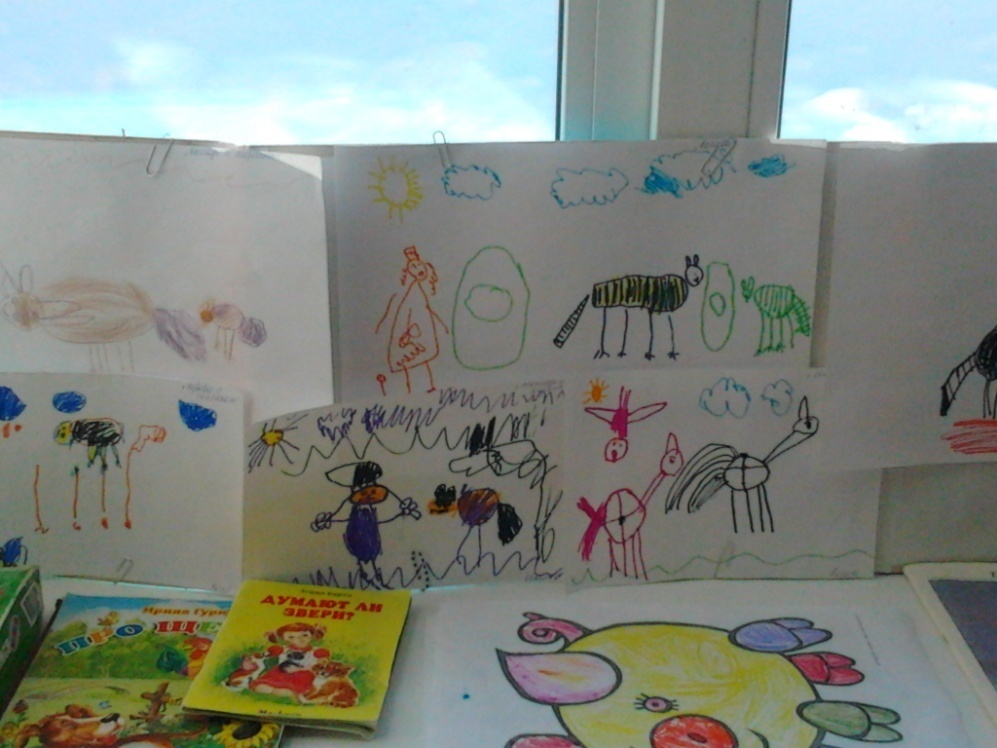 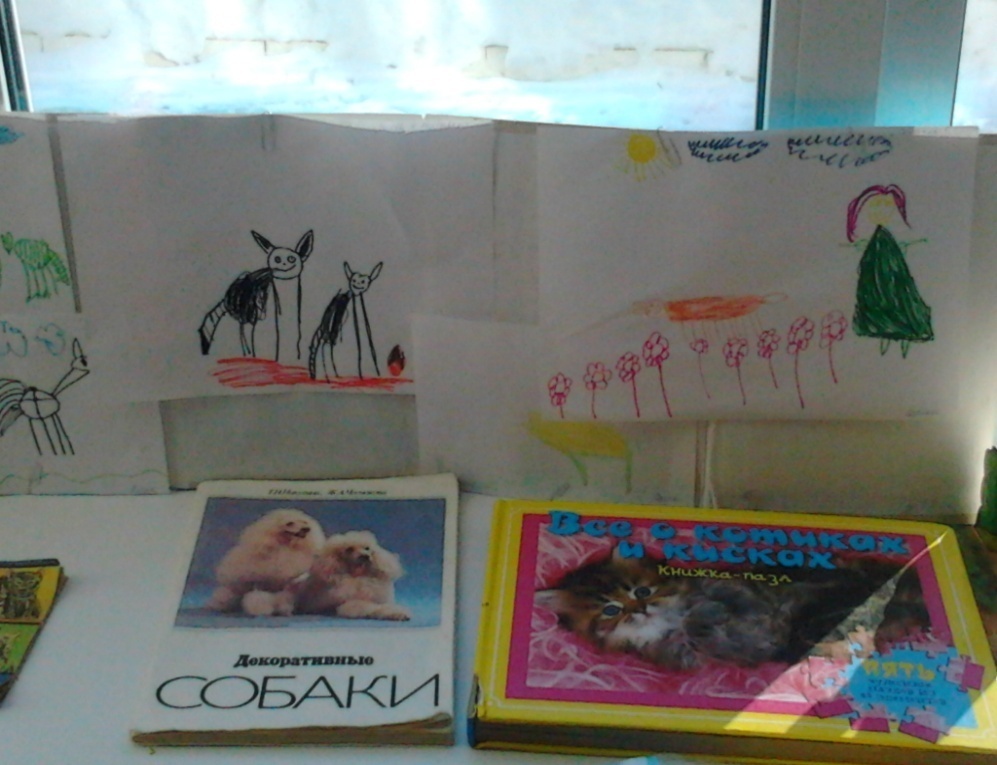 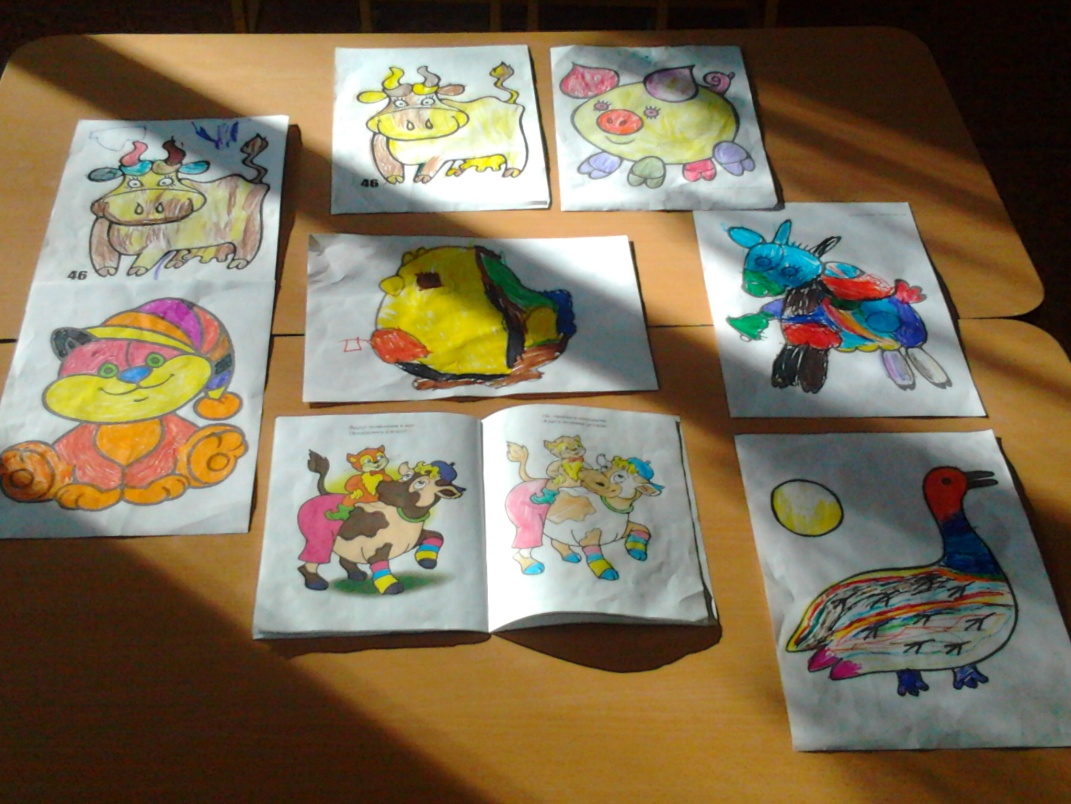 Работа с родителями:
Привлечение к оказанию помощи в сборе иллюстративного материала, раскрасок, мультфильмов, презентаций по теме проекта.
Консультации на темы:
«Домашнее животное и ребёнок»
«Зачем ребёнку домашнее животное?»
«Дети и домашние животные. Кто, когда и зачем»
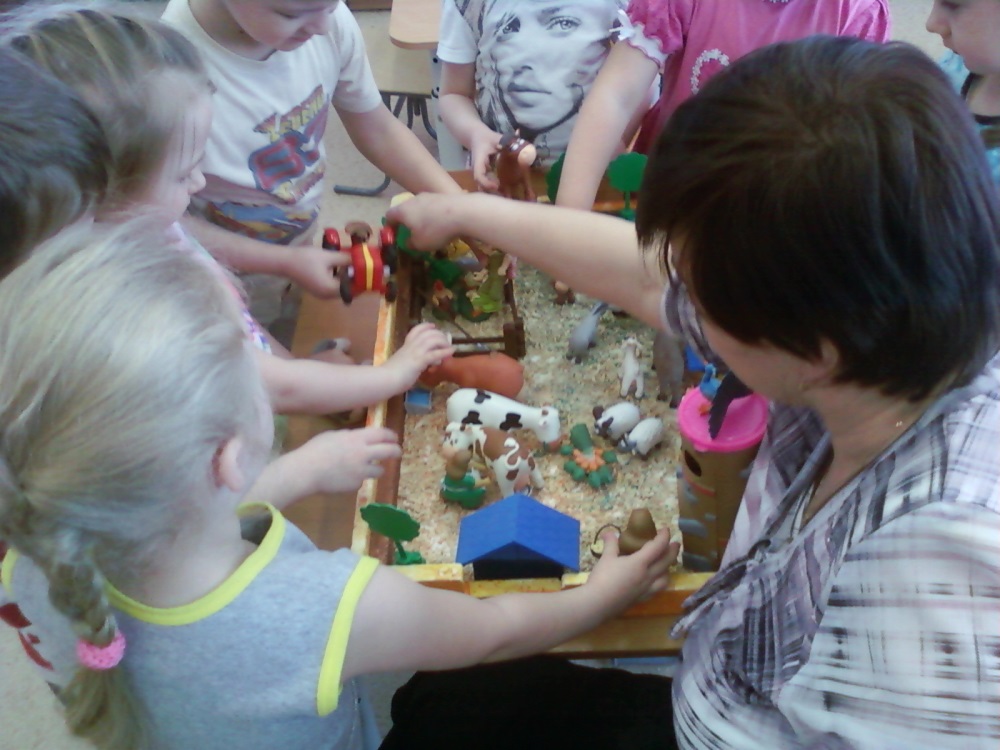 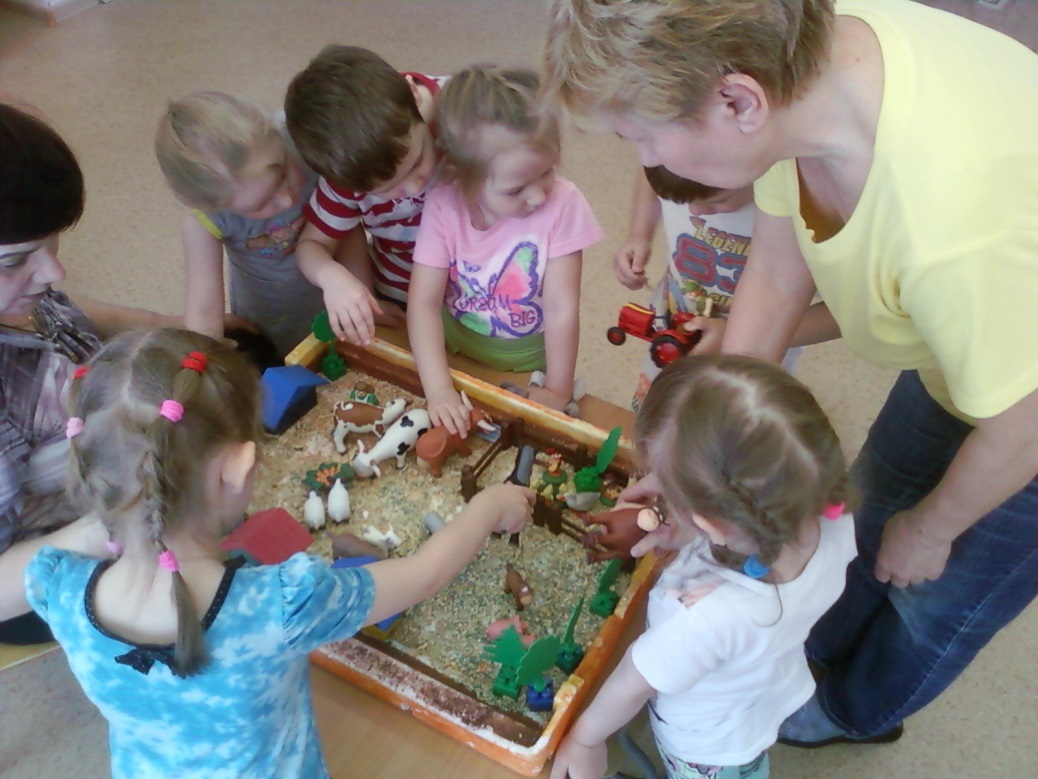 Выводы:
Проект “Домашние животные» был направлен на расширение знаний детей об
особенностях домашних животных, их роли в жизни человека.

В результате проведенной работы дошкольники понимают и знают:
что домашние животные играют  в  жизни человека важную роль. 
как ухаживать за домашними животными, где живут, чем питаются.

В результате проведенной работы отмечено: 
Развитие у детей устойчивого интереса к представителям животного мира – домашним животным.
Активное включение родителей в педагогический процесс ДОУ, укрепление заинтересованности в сотрудничестве с детским садом.

Можно сделать вывод, что благодаря проведённым занятиям, беседам, 
игровой деятельности произошло закрепление и улучшение знаний
детей по данной теме.